Fig. 4. Limb proportions in “theropods.” A) Plot of the length of metatarsal III against femur length. Note ...
Am Zool, Volume 40, Issue 4, August 2000, Pages 640–663, https://doi.org/10.1093/icb/40.4.640
The content of this slide may be subject to copyright: please see the slide notes for details.
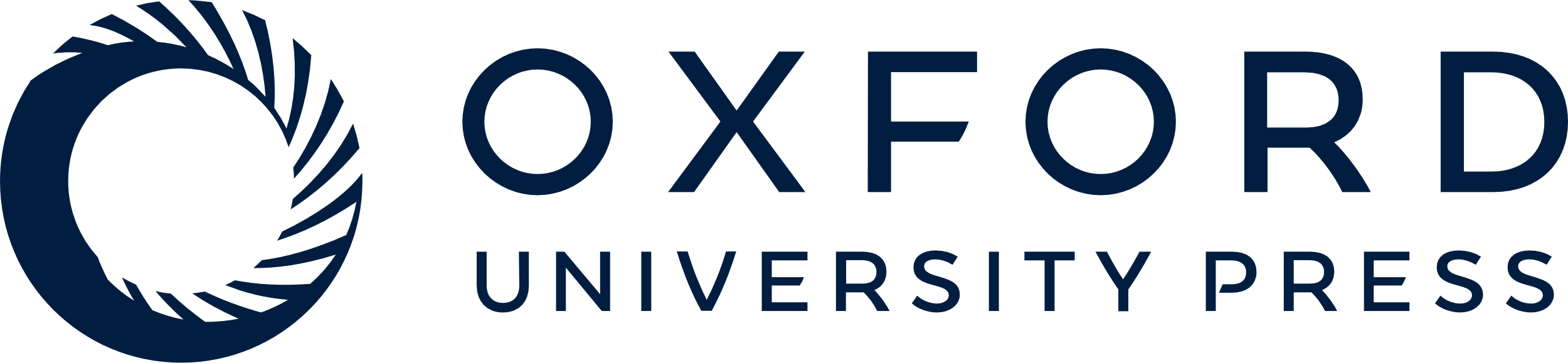 [Speaker Notes: Fig. 4. Limb proportions in “theropods.” A) Plot of the length of metatarsal III against femur length. Note the tendency for arctometatarsalian coelurosaurs (tyrannosaurids and ornithomimosaurs, and possibly troodontids), as compared with other groups, to lengthen the metatarsus relative to the femur. Modified from Holtz (1995). The regression line is for arctometatarsalians: log 10 metatarsal III length = 0.664 log 10 femur length + 0.765; r2 = 0.91. However, this and other regression equations reported in this paper should be taken with caution; data cases are individual specimens, and particular species are represented by different sample sizes. For a list of the genera that represent the various groups in this and other graphs, see Appendix 1. B) Total leg length (femur + tibia + metatarsal III) as a function of the aggregate length of the phalanges of digit III. In contrast to the comparison of proximal and distal limb segment lengths, the present relationship shows no marked difference between arctometatarsalians and other “theropods.” Regression line for arctometatarsalians: log 10 total leg length = 0.864 log 10 digit III length + 1.088; r2 = 0.966


Unless provided in the caption above, the following copyright applies to the content of this slide: The Society for Integrative and Comparative Biology]